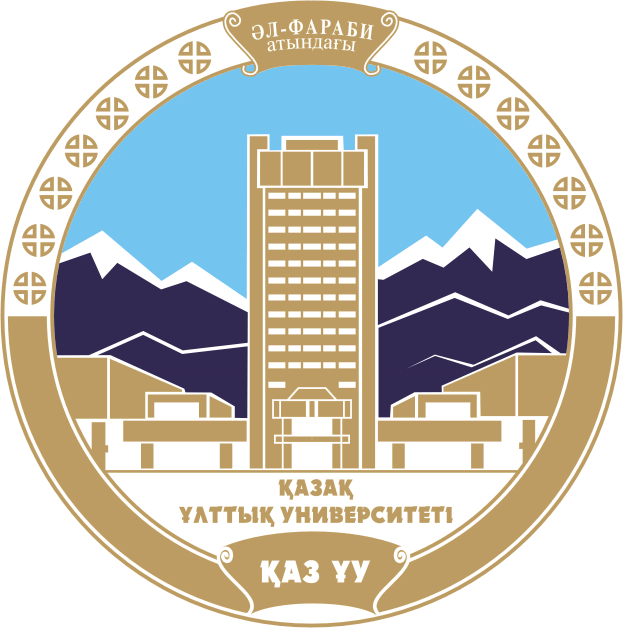 КАЗАХСКИЙ НАЦИОНАЛЬНЫЙ УНИВЕРСИТЕТ ИМ. АЛЬ-ФАРАБИ
Высшая школа экономики и бизнеса
«Финансовые рынки»
Алиева Б.М.
к.э.н., и.о. доцента
Лекция 1. Инфраструктура финансового рынка и его составные элементы
Финансовый рынок представляет собой организованную систему торговли финансовыми денежного, депозитного, кредитного, валютного, фондового, страхового, пенсионного рынков.
Основную роль в финансовом рынке играют
финансовые институты
Финансовый рынок – это система механизмов перераспределения капитала между кредиторами и заемщиками при помощи посредников в рамках формирования спроса и предложения на капитал.
Термин finansia возник в XIII-XV вв. в торговых городах Италии и сначала обозначал любой денежный платеж.
Классификация субъектов ФР
характер участия субъекта в операциях
цели и мотивы участия
типы эмитентов
Классификация субъектов ФР
типы инвесторов и должников
страна происхождения субъекта
Структура финансового рынка
Рынок денег
Рынок капиталов
Кредитный рынок
Рынок ценных бумаг
Финансовые инструменты — это документально оформленные в соответствии с действующим законодательством денежные обязательства экономических субъектов.
Акции, облигации
Чеки, векселя
Кредитные карточки
Долговые расписки
Сертификаты
Страховые полисы
Основные функции финансового рынка
Регулятивная
Информационная
Распределительная
Основные функции финансового рынка
Коммерческая
Ценообразующая
Стимулирующая
Источники:

Деньги, кредит, банки // учебник под ред. д.э.н. профессора Сейткасымова Г.С. – Алматы .: Экономика,2006.
Закон РК «О государственном регулировании и надзоре финансового рынка и финансовых организаций» от 4.07.2003 г.